小学５年生 漢字
光村図書　前編
クリックで答えが出ます。
右上の番号は、教科書に出てくる順です。
〇かんがえるのっておもしろい
〇日常を十七音で
〇銀色の裏地
〇古典の世界（一）
〇図書館を使いこなそう
〇みんなが使いやすいデザイン
〇漢字の成り立ち
〇同じ読み方の漢字
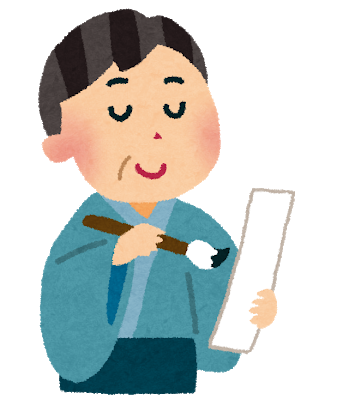 〇きいて、きいて、きいてみよう
〇モモ
〇言葉の意味が分かること
〇どちらを選びますか
〇敬語
かんがえるのっておもしろい
1
想像
そう　ぞう
かんがえるのっておもしろい
2
経験
けい　けん
銀色の裏地
3
心情
しん じょう
銀色の裏地
4
印象
いん しょう
銀色の裏地
5
絶対
ぜっ　たい
銀色の裏地
6
厚い雲
あつ
銀色の裏地
7
しょう じょう
賞状
銀色の裏地
8
喜ぶ
よろこ
銀色の裏地
9
理解
り　 かい
図書館を使いこなそう
10
内容
ない　よう
図書館を使いこなそう
11
技術
ぎ
じゅつ
図書館を使いこなそう
12
適切
てき　せつ
図書館を使いこなそう
13
許可
きょ　 か
図書館を使いこなそう
14
複数
ふく　すう
漢字の成り立ち
15
構図
こう　ず
漢字の成り立ち
16
さくら
桜
漢字の成り立ち
17
八分
はち　ぶ
漢字の成り立ち
18
一丸
いち　がん
漢字の成り立ち
19
銅メダル
どう
漢字の成り立ち
20
破れる
やぶ
漢字の成り立ち
21
修復
しゅう ふく
漢字の成り立ち
22
思いの外
おも
ほか
漢字の成り立ち
23
眼科
がん　 か
漢字の成り立ち
24
停車
てい　しゃ
漢字の成り立ち
25
直ちに
ただ
漢字の成り立ち
26
祖父母
そ　 ふ　 ぼ
漢字の成り立ち
27
赤飯
せき　はん
漢字の成り立ち
28
準備
じゅん　び
漢字の成り立ち
29
貿易
ぼう　えき
漢字の成り立ち
30
国際
こく　さい
漢字の成り立ち
31
愛犬
あい　けん
漢字の成り立ち
32
清潔
せい　けつ
きいて、きいて、きいてみよう
33
質問
しつ　もん
きいて、きいて、きいてみよう
34
報告
ほう　こく
きいて、きいて、きいてみよう
35
所属
しょ　ぞく
きいて、きいて、きいてみよう
36
確かめる
たし
きいて、きいて、きいてみよう
37
意識
い　 しき
言葉の意味が分かること
38
原因
げん　いん
言葉の意味が分かること
39
西部
せい　 ぶ
言葉の意味が分かること
40
丸太
まる　 た
言葉の意味が分かること
41
丸太で
つく
造った家
言葉の意味が分かること
42
限る
かぎ
言葉の意味が分かること
43
留学生
りゅう
がく
せい
言葉の意味が分かること
44
表現
ひょう げん
言葉の意味が分かること
45
ちょく  せつ
直接
敬語
46
応じる
おう
敬語
47
大勢
おお　ぜい
敬語
48
ひょう　が
氷河
敬語
49
歴史
れき　 し
敬語
50
新幹線
しん
かん
せん
敬語
51
招く
まね
日常を十七音で
52
俳句
はい　 く
日常を十七音で
53
日常
にち じょう
日常を十七音で
54
順序
じゅん じょ
古典の世界（一）
55
古典
こ
てん
古典の世界（一）
56
武士
ぶ
し
目的に応じて引用するとき
57
資料
し
りょう
目的に応じて引用するとき
58
調査
ちょう
さ
みんなが使いやすいデザイン
59
性別
せい
べつ
みんなが使いやすいデザイン
60
非常口
ひ
じょう
ぐち
みんなが使いやすいデザイン
61
総合的
そう
ごう
てき
同じ読み方の漢字
62
きょりを
測る
はか
同じ読み方の漢字
63
時間を
計る
はか
同じ読み方の漢字
64
校舎
こう
しゃ
同じ読み方の漢字
65
往復
おう
ふく
同じ読み方の漢字
66
人形劇の
公演
こう
えん
同じ読み方の漢字
67
しゅう
週刊誌
かん
し
同じ読み方の漢字
68
肥料
ひ
りょう
同じ読み方の漢字
69
製糸
せい　 し
工場
同じ読み方の漢字
70
ぎゅう  にく
牛肉
同じ読み方の漢字
71
謝罪
しゃ　ざい
同じ読み方の漢字
72
暴風
ぼう　ふう
同じ読み方の漢字
73
防風林
ぼう
ふう
りん
同じ読み方の漢字
74
鉱石を
見つける
こう　せき
同じ読み方の漢字
75
功績を
たたえる
こう　せき
同じ読み方の漢字
76
こころざし
志
同じ読み方の漢字
77
男性
だん　せい
同じ読み方の漢字
78
太平洋を
航海する
こう かい
同じ読み方の漢字
79
夢中
む　ちゅう
同じ読み方の漢字
80
短編集
たん
ぺん
しゅう
モモ
81
危険
き　けん
モモ
82
断言
だん　げん
モモ
83
境界線
きょう
かい
せん
モモ
84
角を
かど
曲がる
モモ
85
事態が
じ　たい
起こる
モモ
86
逆方向
ぎゃく
ほう
こう
モモ
87
裁判
さい  ばん
モモ
88
左右
さ  ゆう
モモ
89
圧力
あつ りょく
どちらを選びますか
90
説得力
せっ
とく
りょく
どちらを選びますか
91
比べる
くら